Mental Health in the Correctional System
Making Choices for Safety and Well-Being
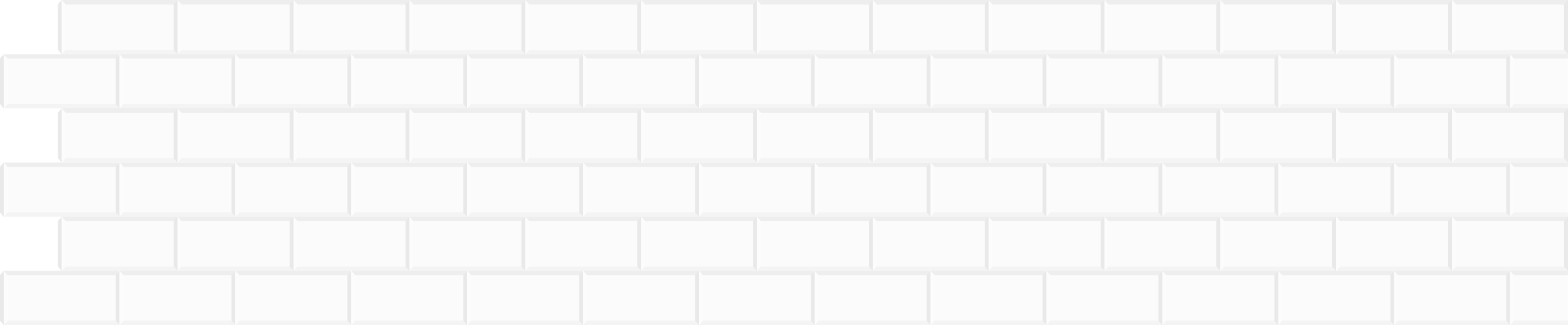 De-Institutionalization & Criminalization
Module 3
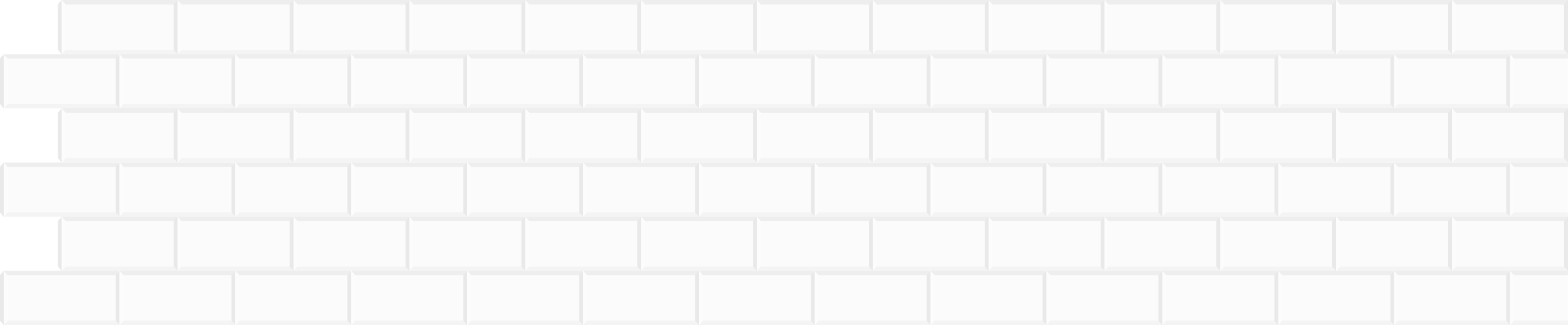 De-Institutionalization
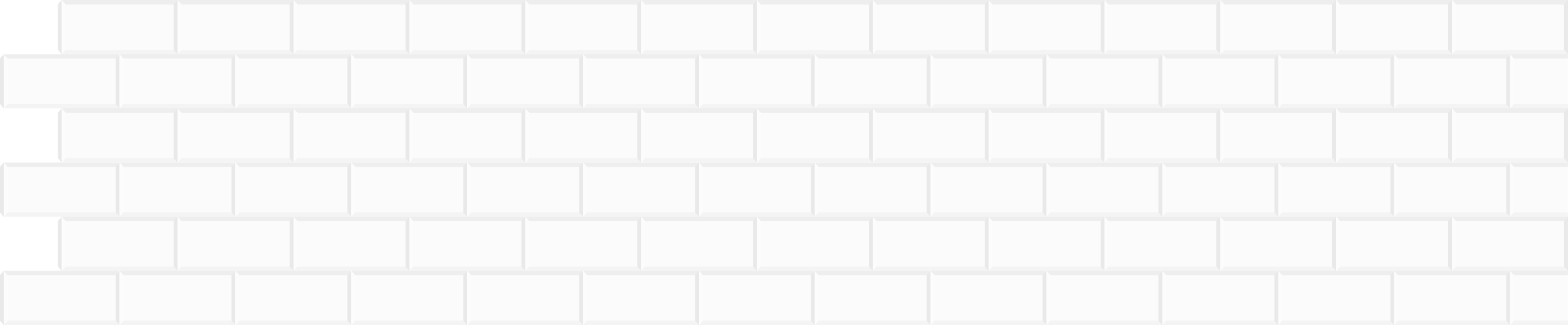 State Mental Hospitals
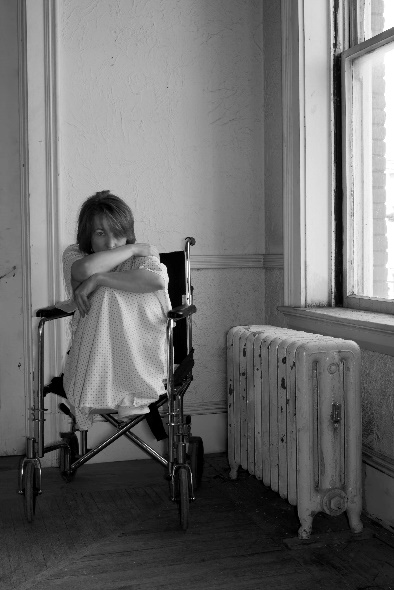 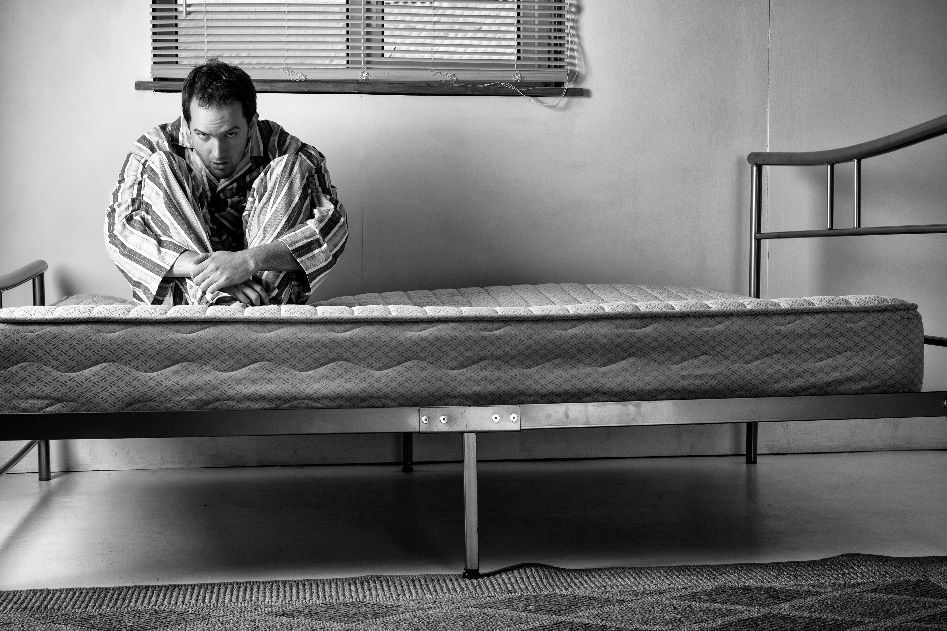 Community care never became the safety net needed
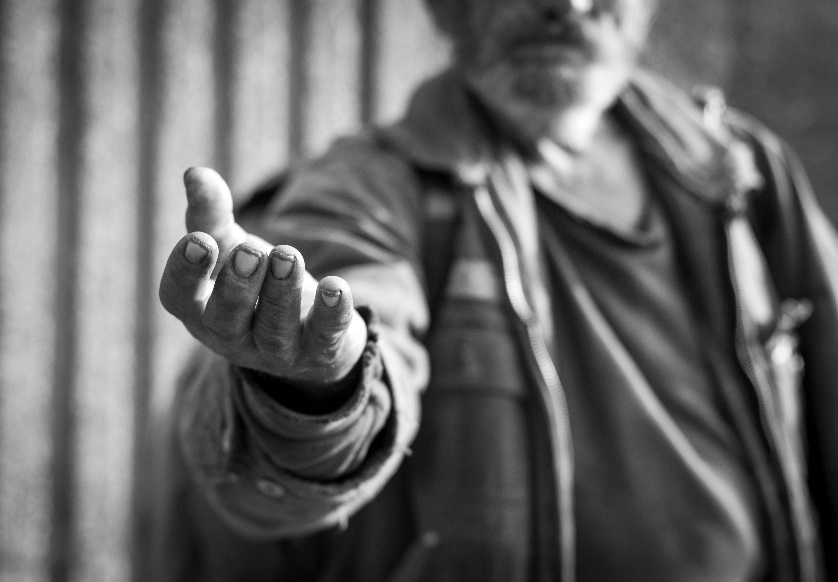 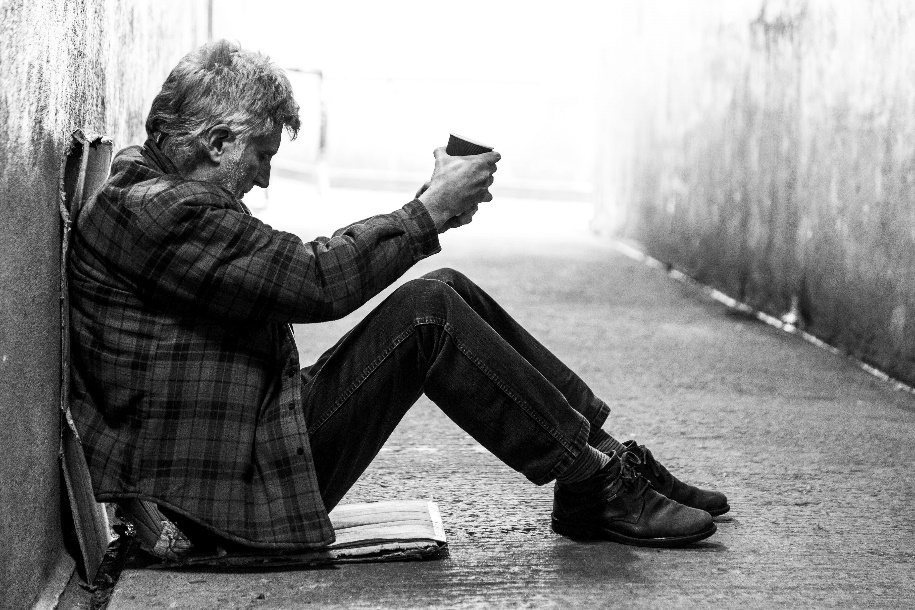 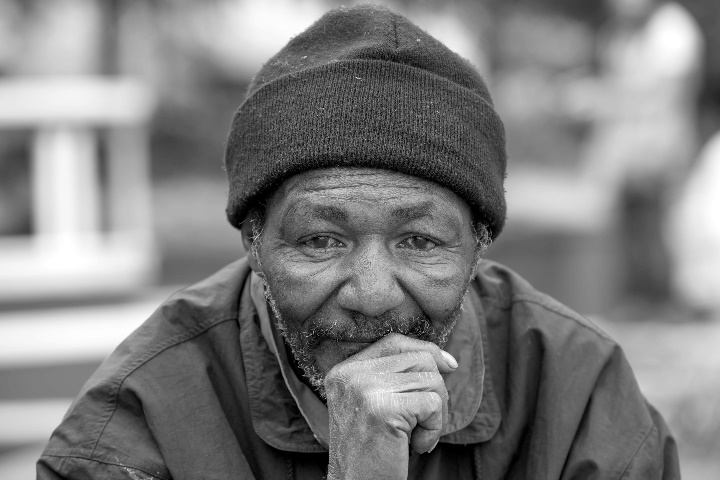 Criminalization
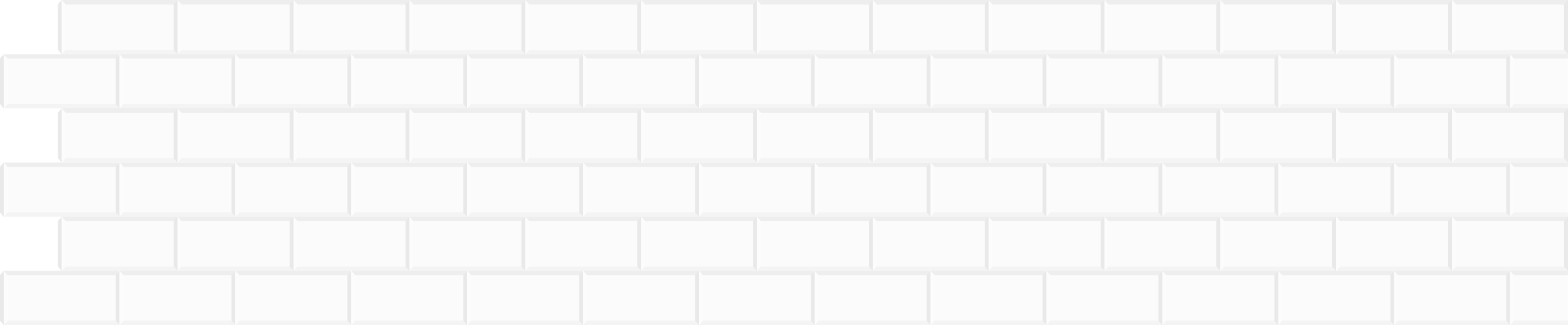 Where did they go?
“In 2004-2005, there were three times more seriously mentally ill people in jails and prisons than in mental hospitals.”
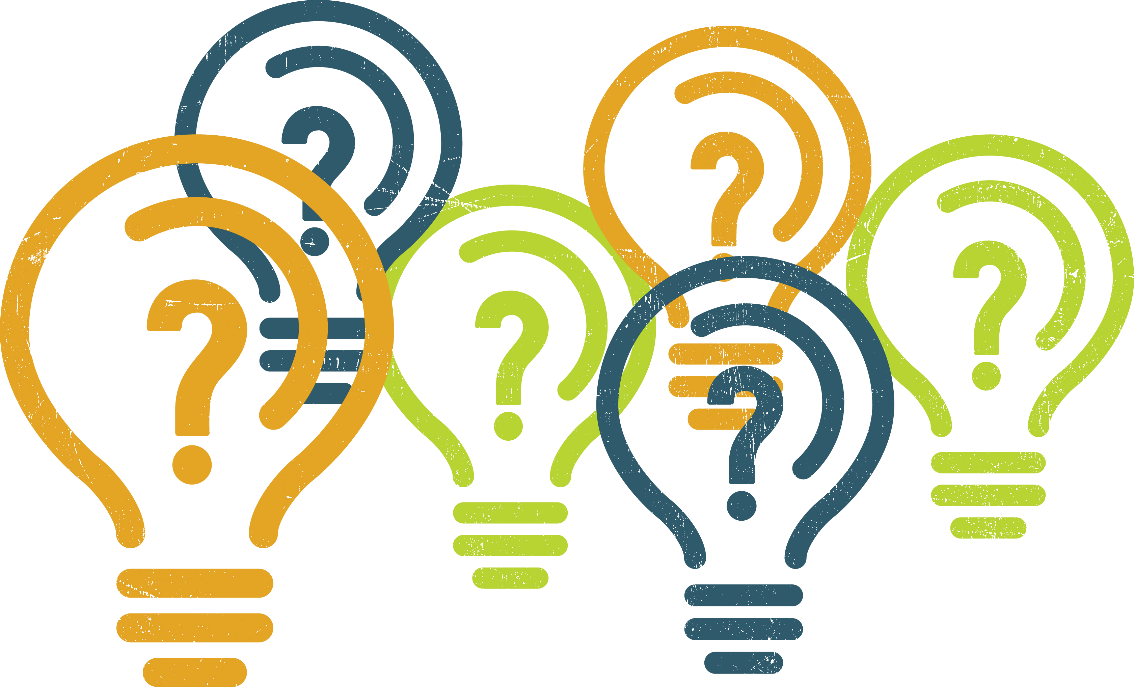 Many are in prison
"America's jails and prisons have become our new mental hospitals."
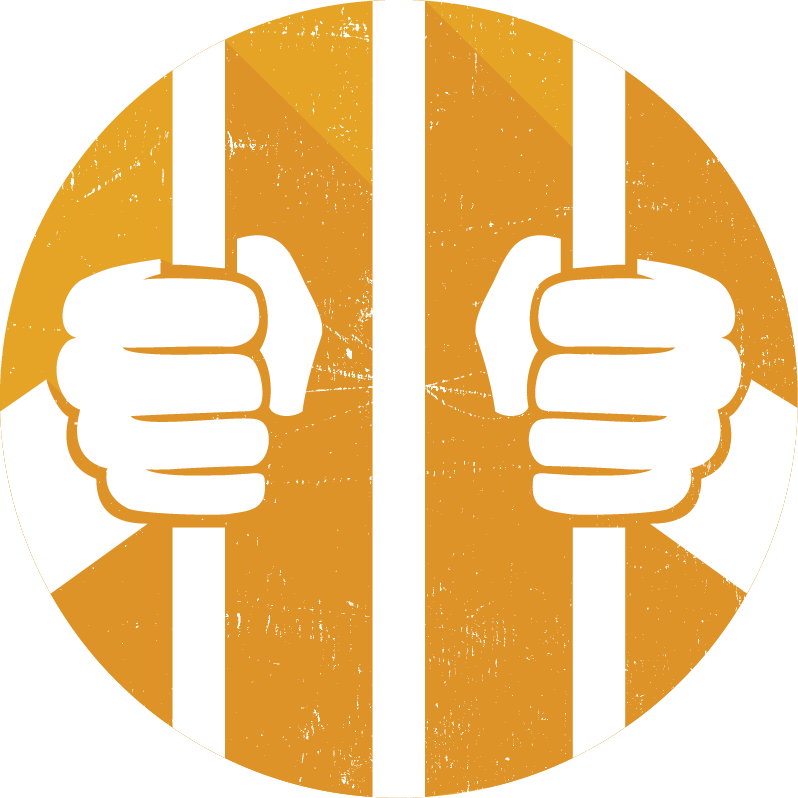 What have you seen?
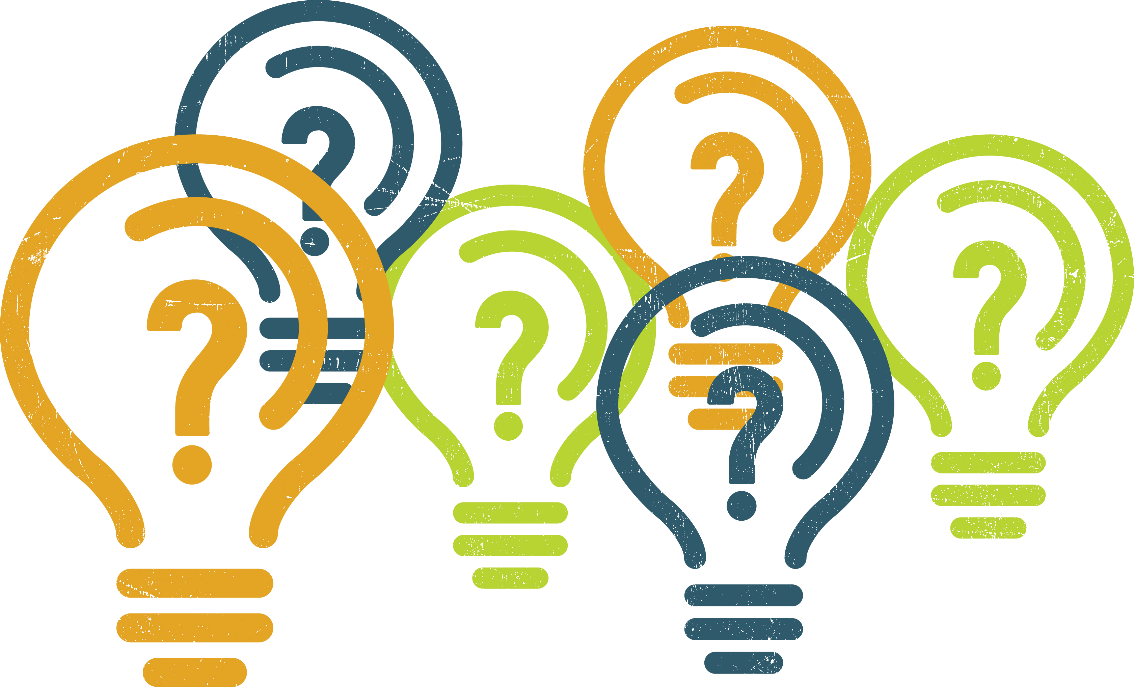 Criminalization of Mental Illness and Poverty
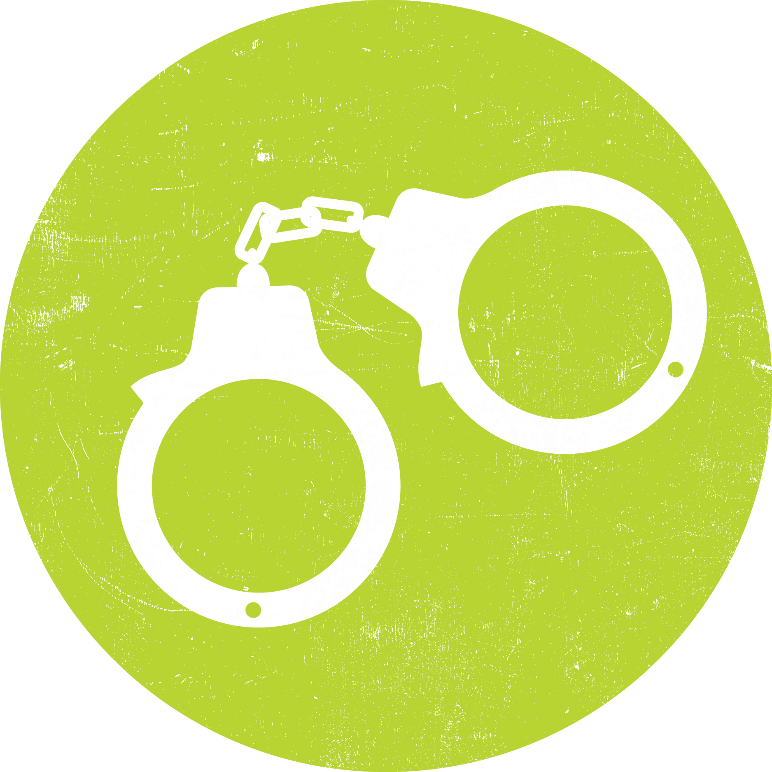 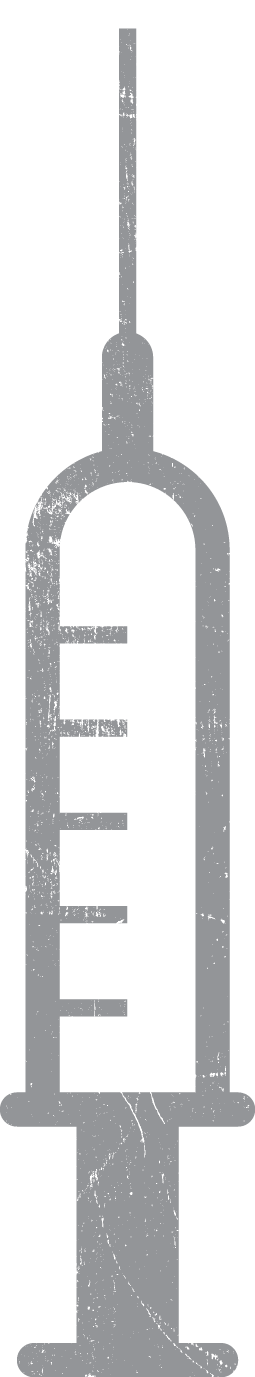 Criminalization of Drug Addiction
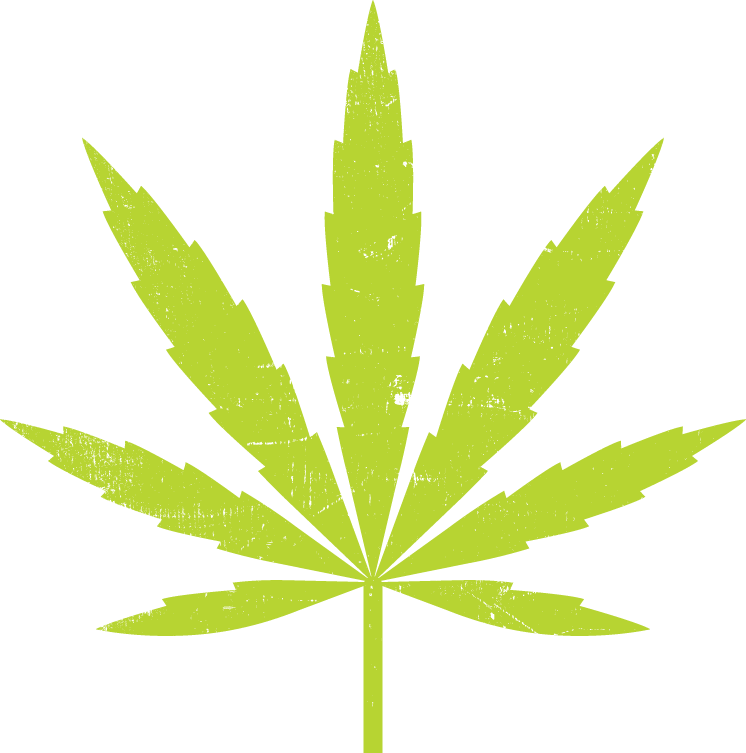 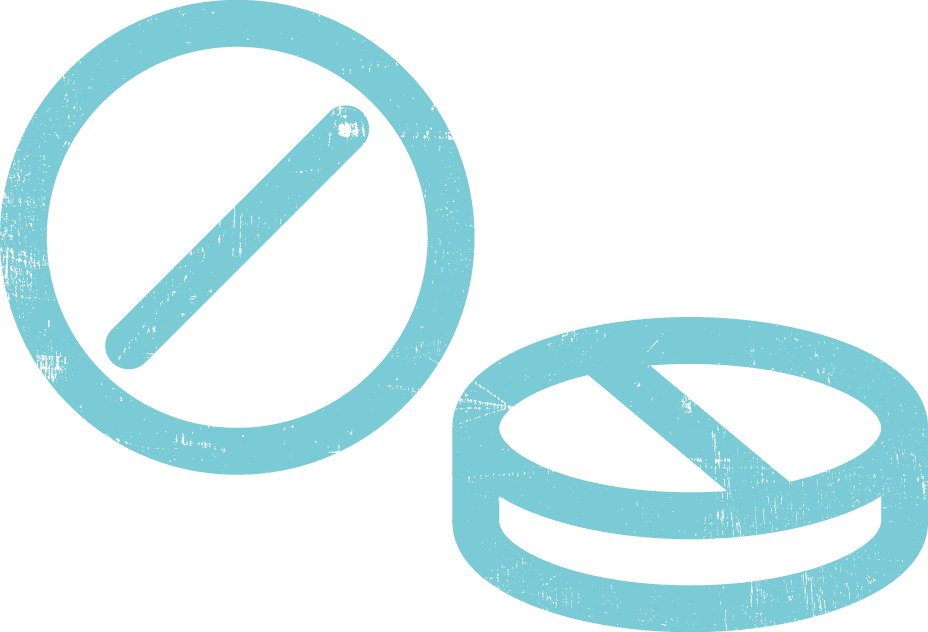 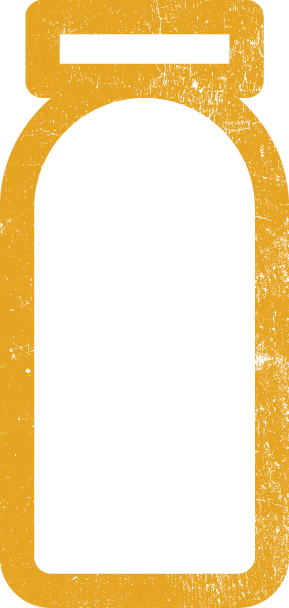 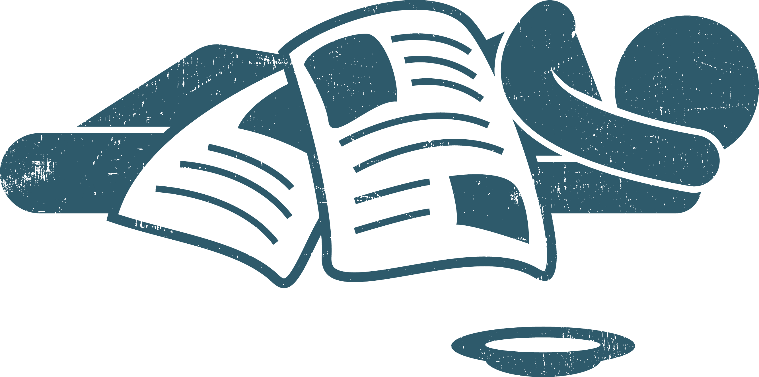 Criminalization of Homelessness
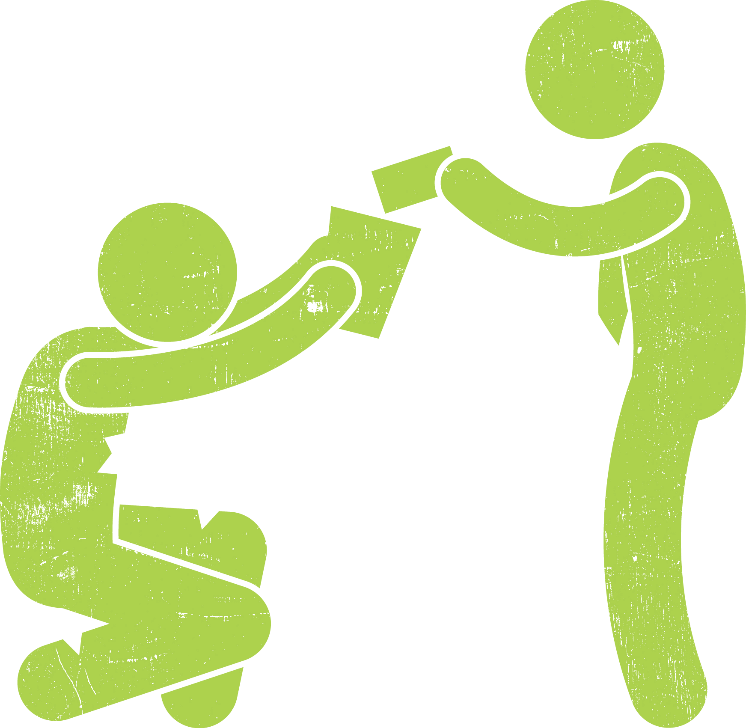 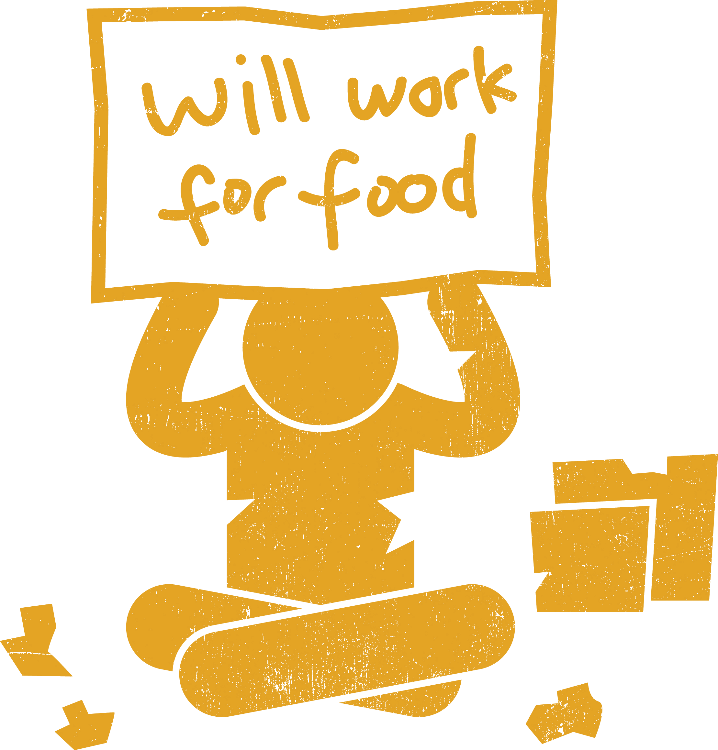 What have you seen?
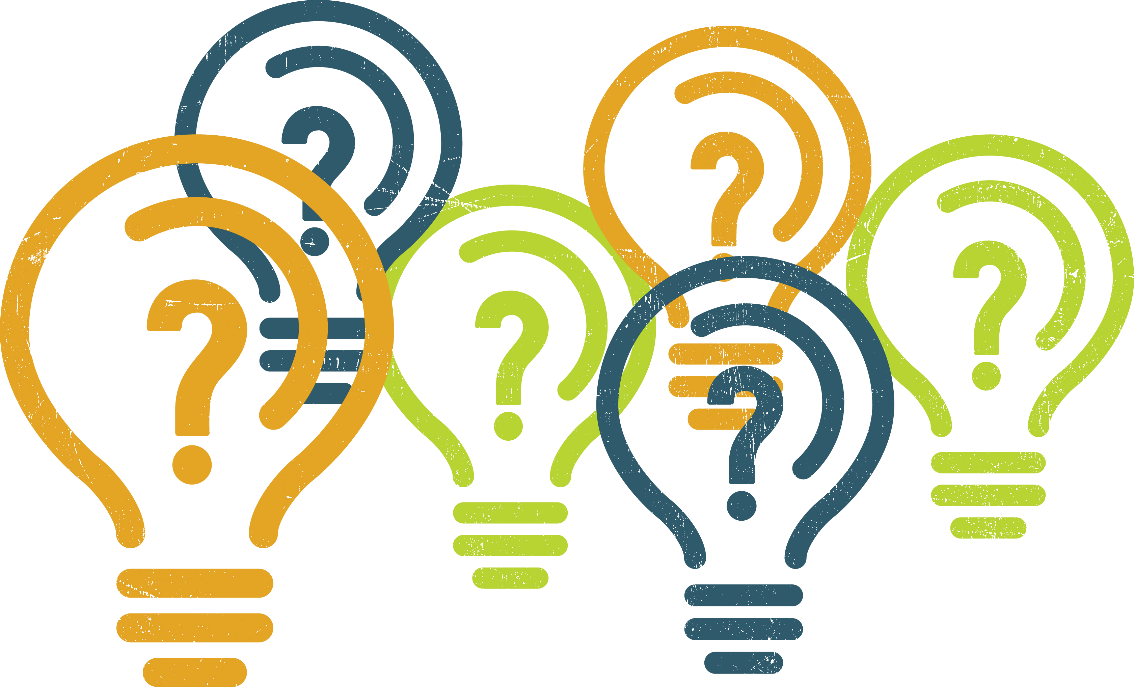 Connections Between Identity and Incarceration
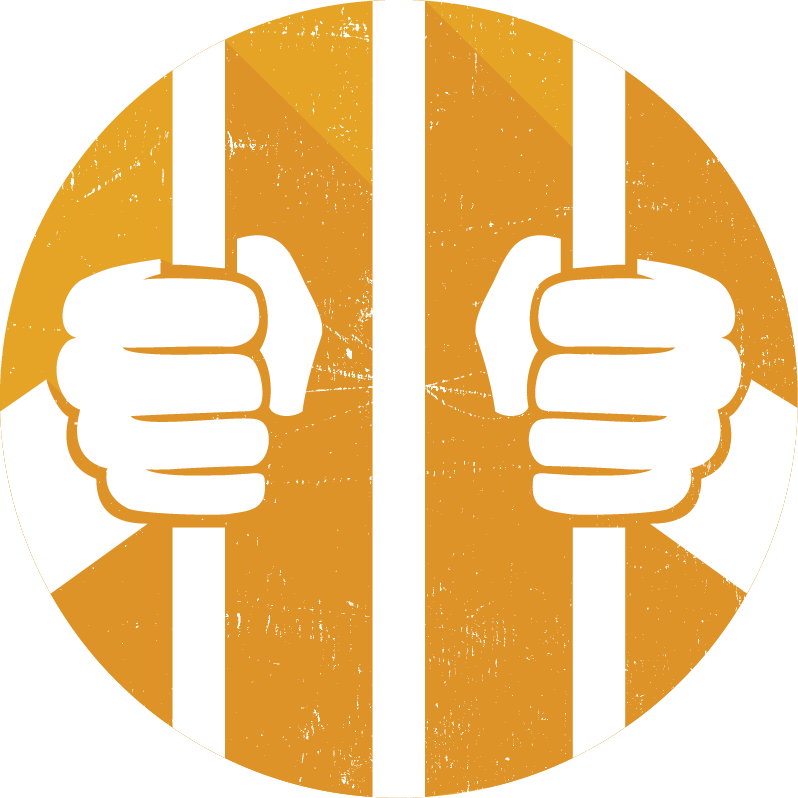 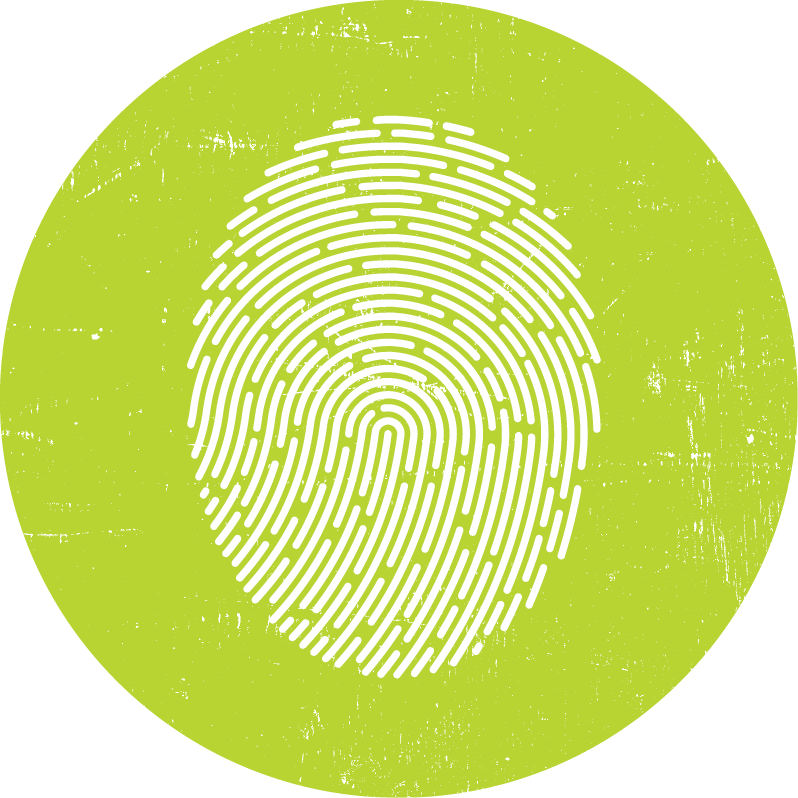 Targeting Poor and Minority People
African Americans 4 times more likely to be searched than Whites
Begins very young
The “school-to-prison pipeline”
Inability to pay fines
Inability to appear in court
Consequences of Conviction
Increased barriers to:
Employment
Mental health services
Housing
Childcare
Food assistance
Economic services
Transportation
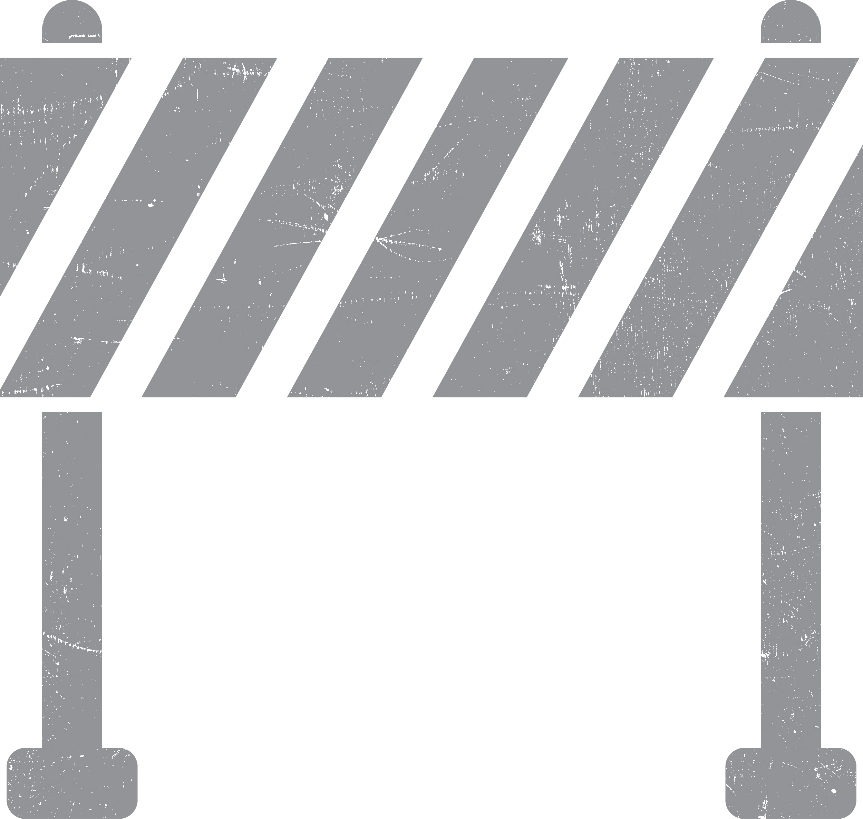 Federal Law Disqualifies Them for Benefits
Forbidden:
Temporary Aid to Needy Families (TANF)
The Supplemental Nutrition Assistance Program (SNAP)
Supplemental Security Income
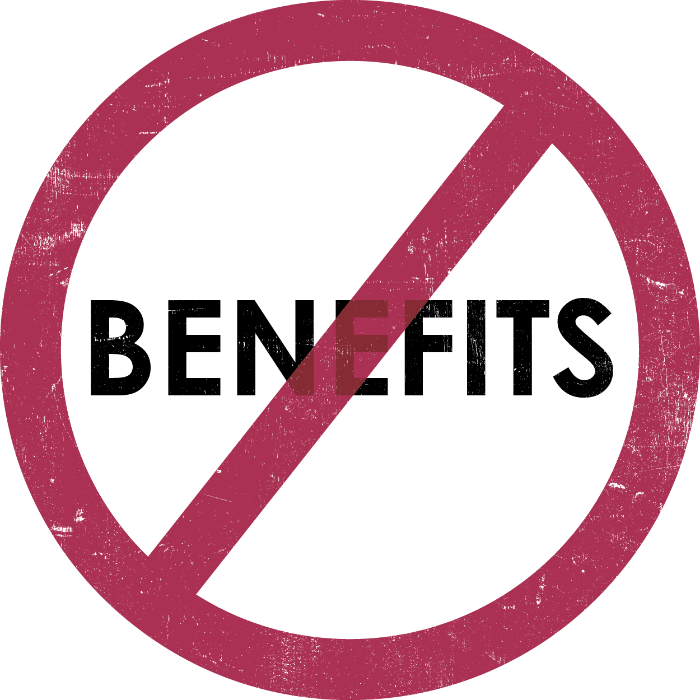 Complex Histories
Past trauma
Adversity
Mental illness
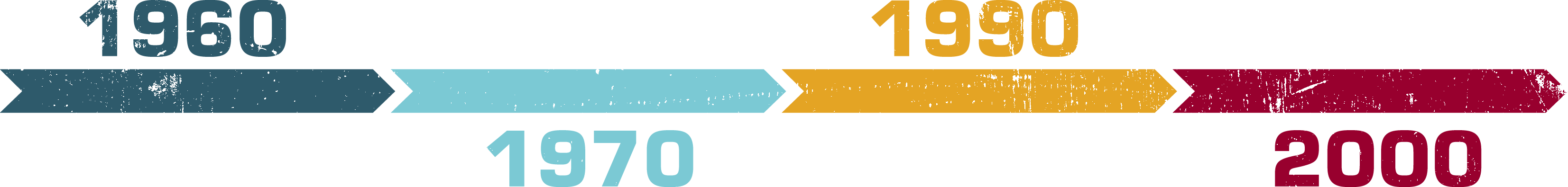 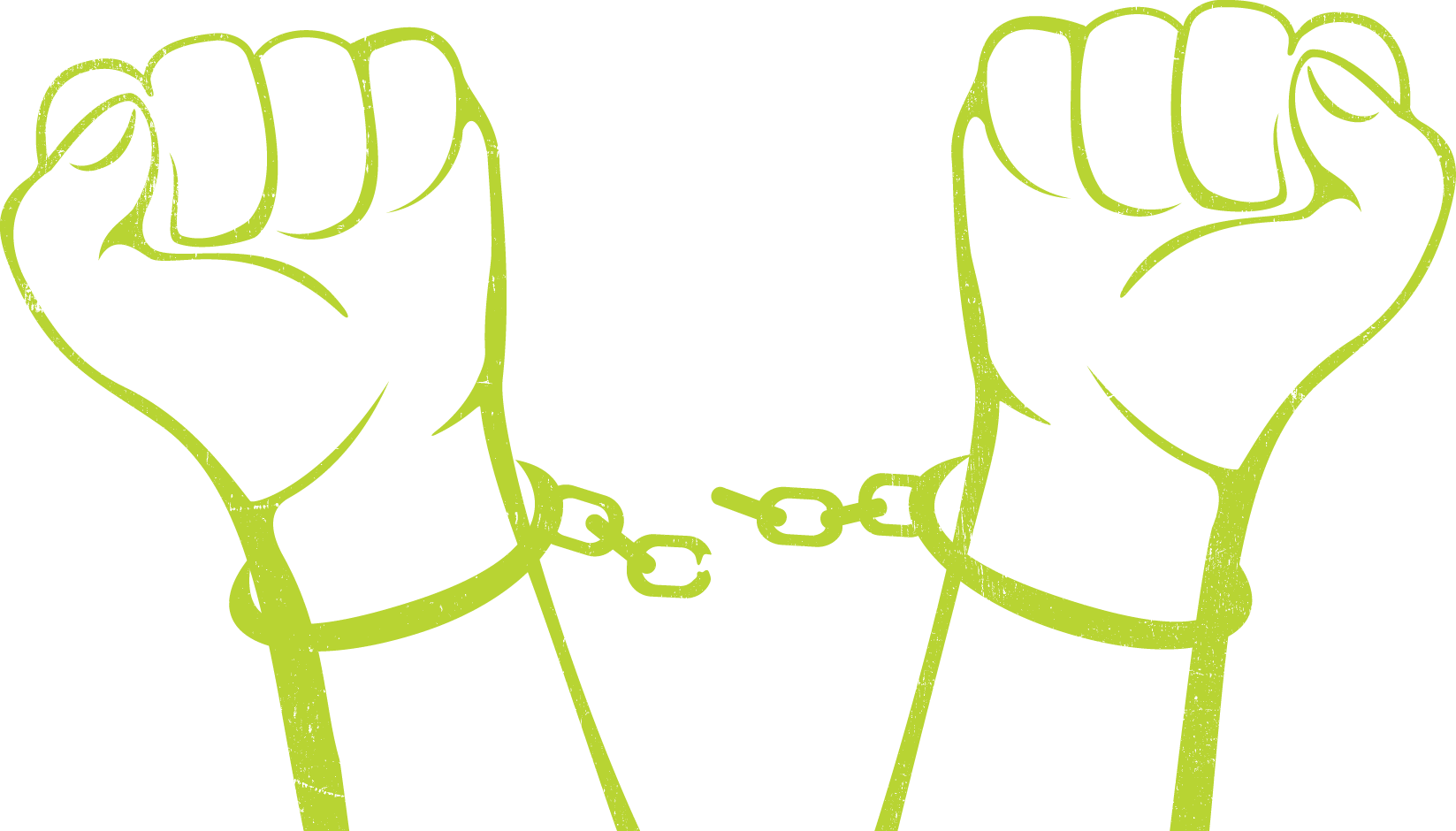 Staying Free
Activity
Activity Instructions
Read your Identity Card carefully.
Stay free of the justice system as long as possible!
If you become justice-involved, hand over your Identity Card to the facilitator. 
Decide how your character would handle each challenge as it is read. 
Stay within the “world” of the activity by relying only on your Identity Card and not adding details.
You Become Justice-Involved When You:
Become homeless.
Are caught with illegal drugs.
Lose access to medication for a mentalhealth diagnosis.

One criterion is enough!
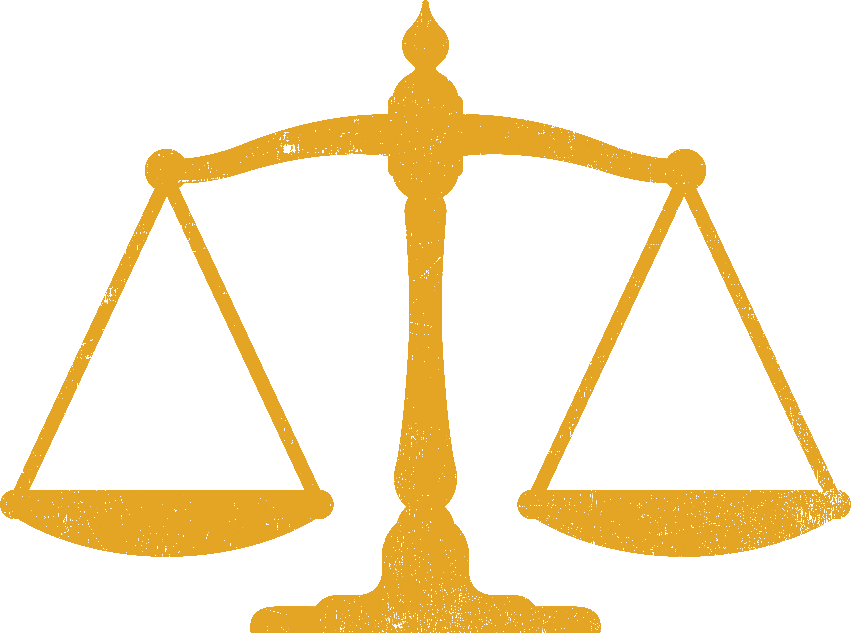 Givens
These people live in your city or town so all local laws apply.

Challenges are happening sequentially, so they don’t “expire.” They remain in effect. 

The local mayor recently declared a crackdown on crime and a “Clean Streets” initiative.
Challenge One
The local free clinic closes. There are no other local alternatives for free or low-cost care and prescription services. If you use the free clinic, you lose access to your medication.
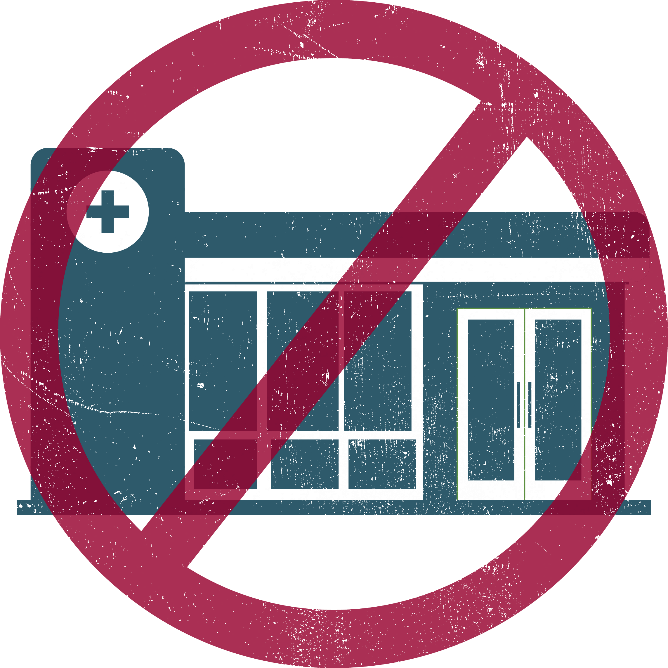 You Become Justice Involved When You:
Become homeless.
Are caught with illegal drugs.
Lose access to medication for a mentalhealth diagnosis.

One criterion is enough!
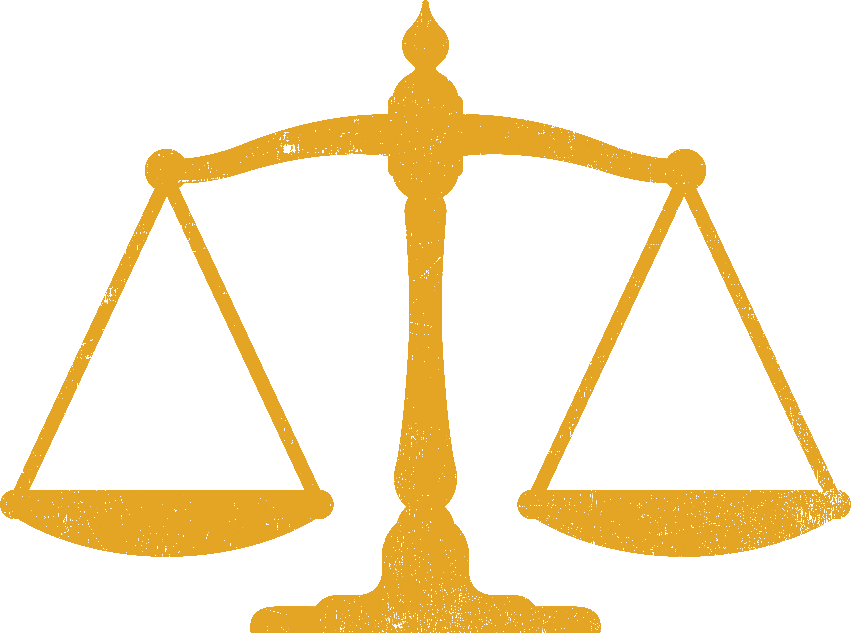 Challenge Two
As part of the city’s anti-crime initiative, workplaces across town coordinate to have a surprise mandatory drug-screening. If you illegally use drugs regularly and work in a traditional workplace, you test positive and are arrested.
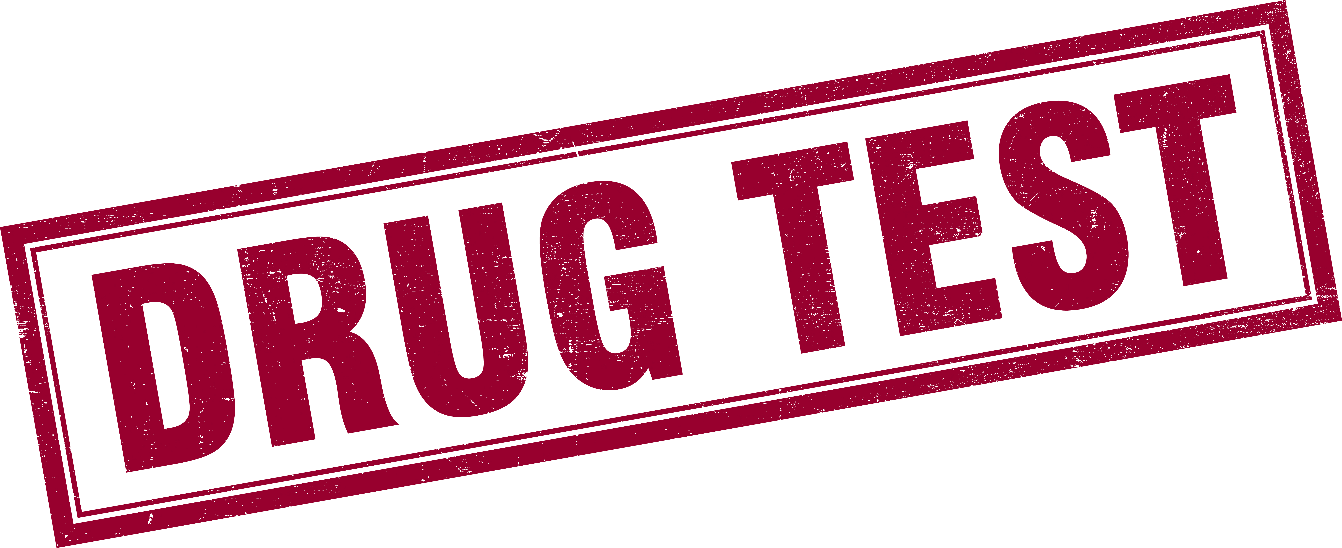 You Become Justice-Involved When You:
Become homeless.
Are caught with illegal drugs.
Lose access to medication for a mental 
  health diagnosis.One criterion is enough!
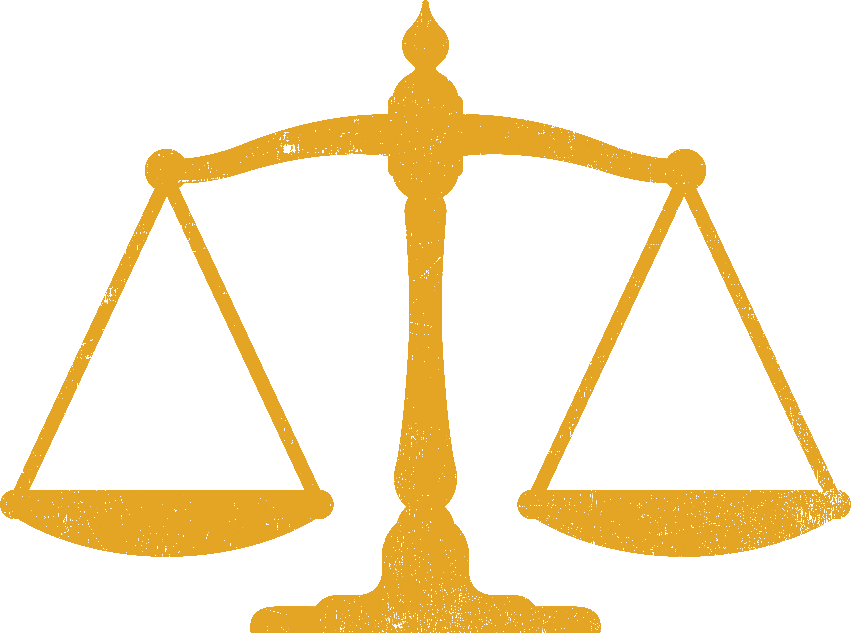 Challenge Three
As part of the Clean Streets crackdown, the police institute a stop-and-frisk procedure. If you are from an ethnic minority background (any race or ethnicity other than White) you are stopped. You will be arrested if you have any arrest risk factors (illegal drugs, drunk in public, etc.).
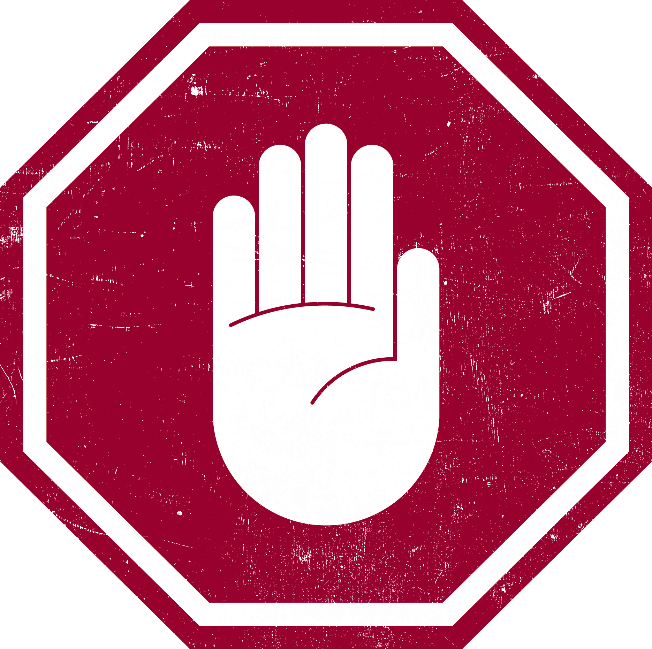 You Become Justice-Involved When You:
Become homeless.
Are caught with illegal drugs.
Lose access to medication for a mental
  health diagnosis.

One criterion is enough!
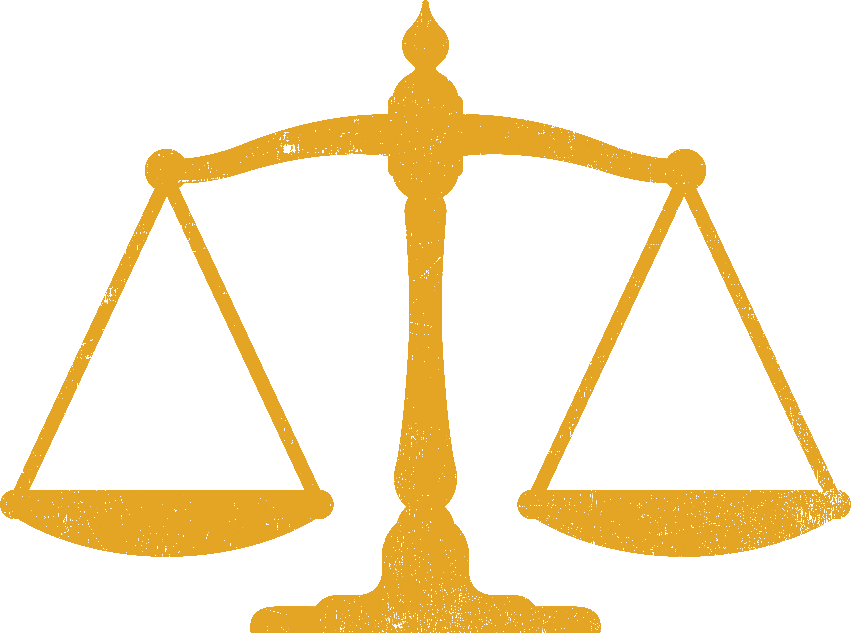 Challenge Four
You have a fight with people you live with. If you don’t own or pay rent on your living space, they throw you out. You must rely on your support network or be homeless.
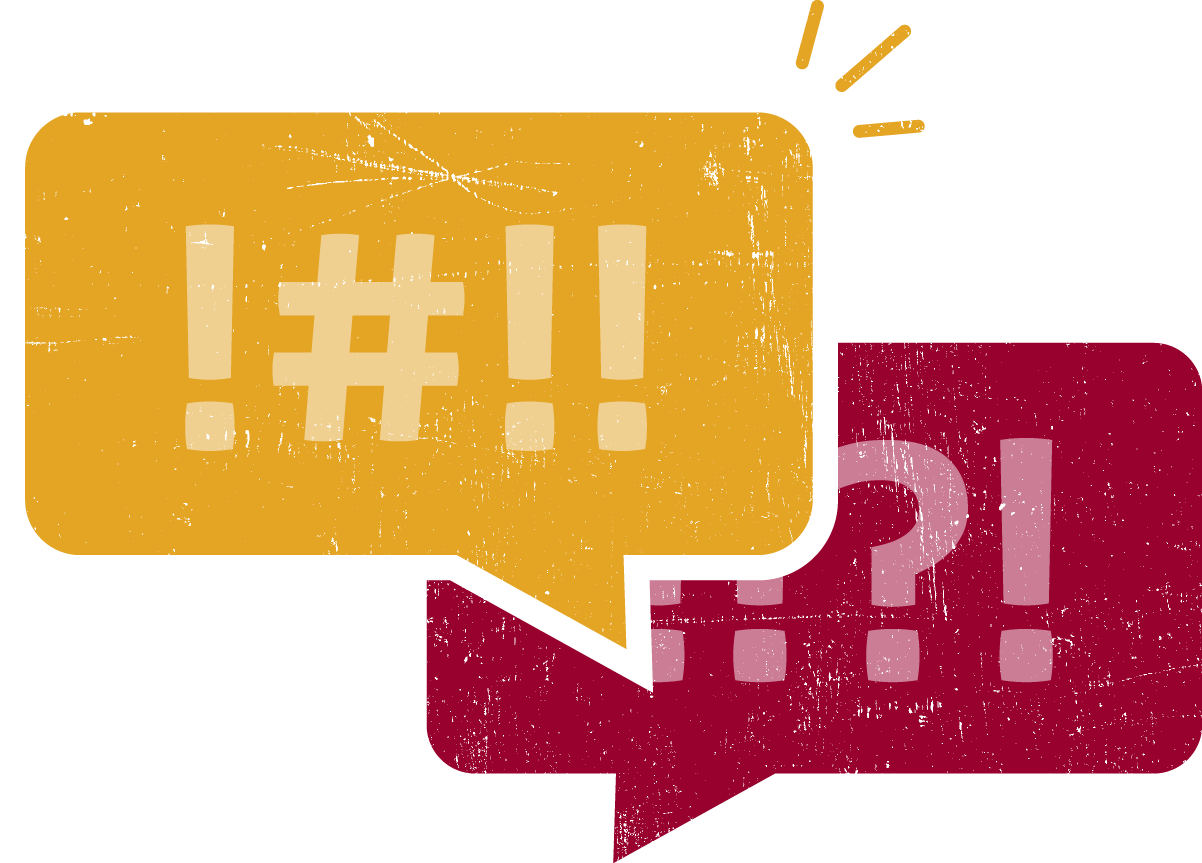 You Become Justice-Involved When You:
Become homeless.
Are caught with illegal drugs.
Lose access to medication for a mental health diagnosis.

One criterion is enough!
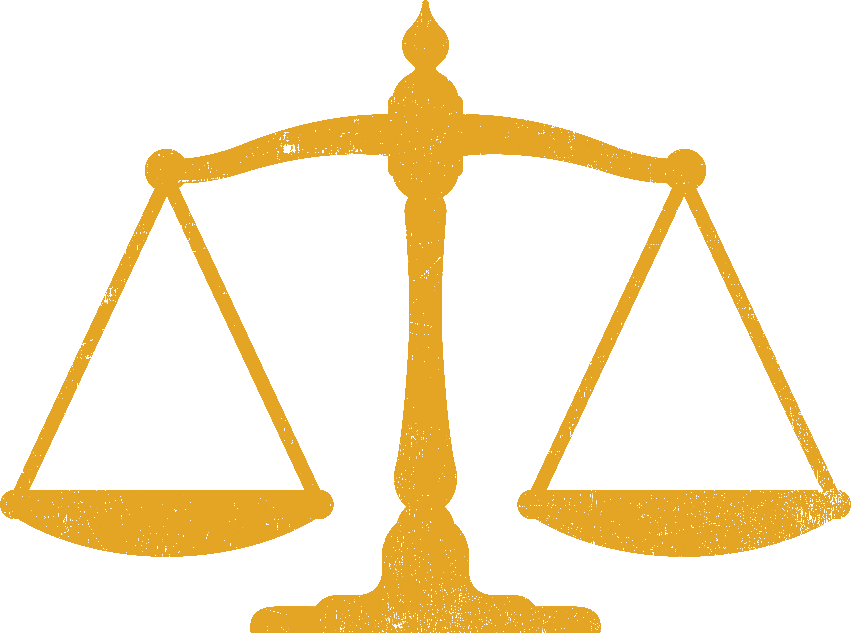 Activity Debrief
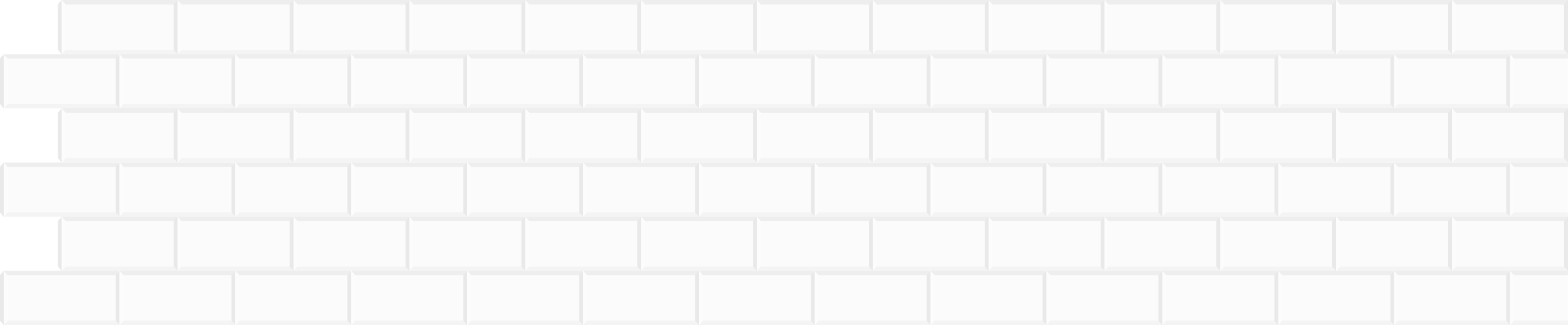 Thank You
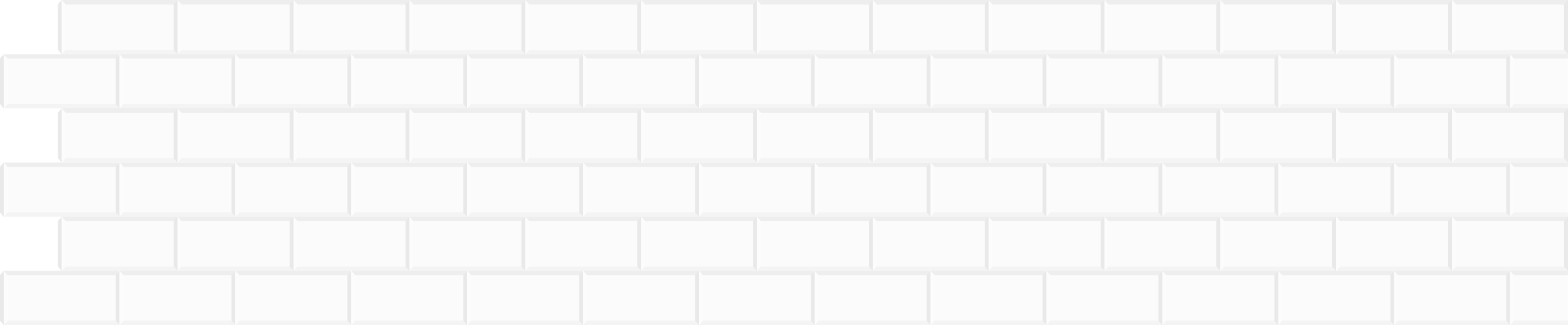